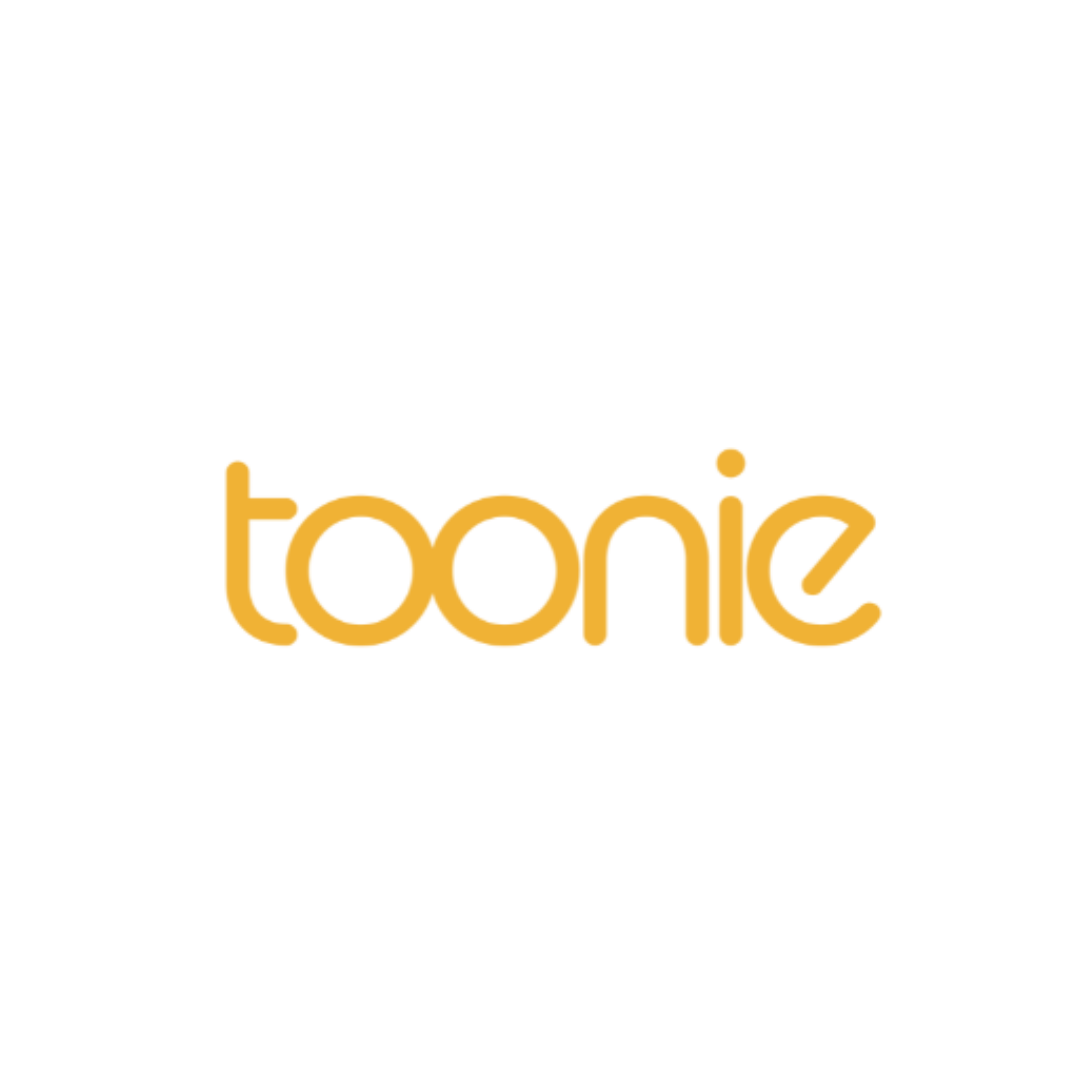 Titolo
CONVENZIONE PER GLI ASSOCIATI CONFCOMMERCIO MILANO
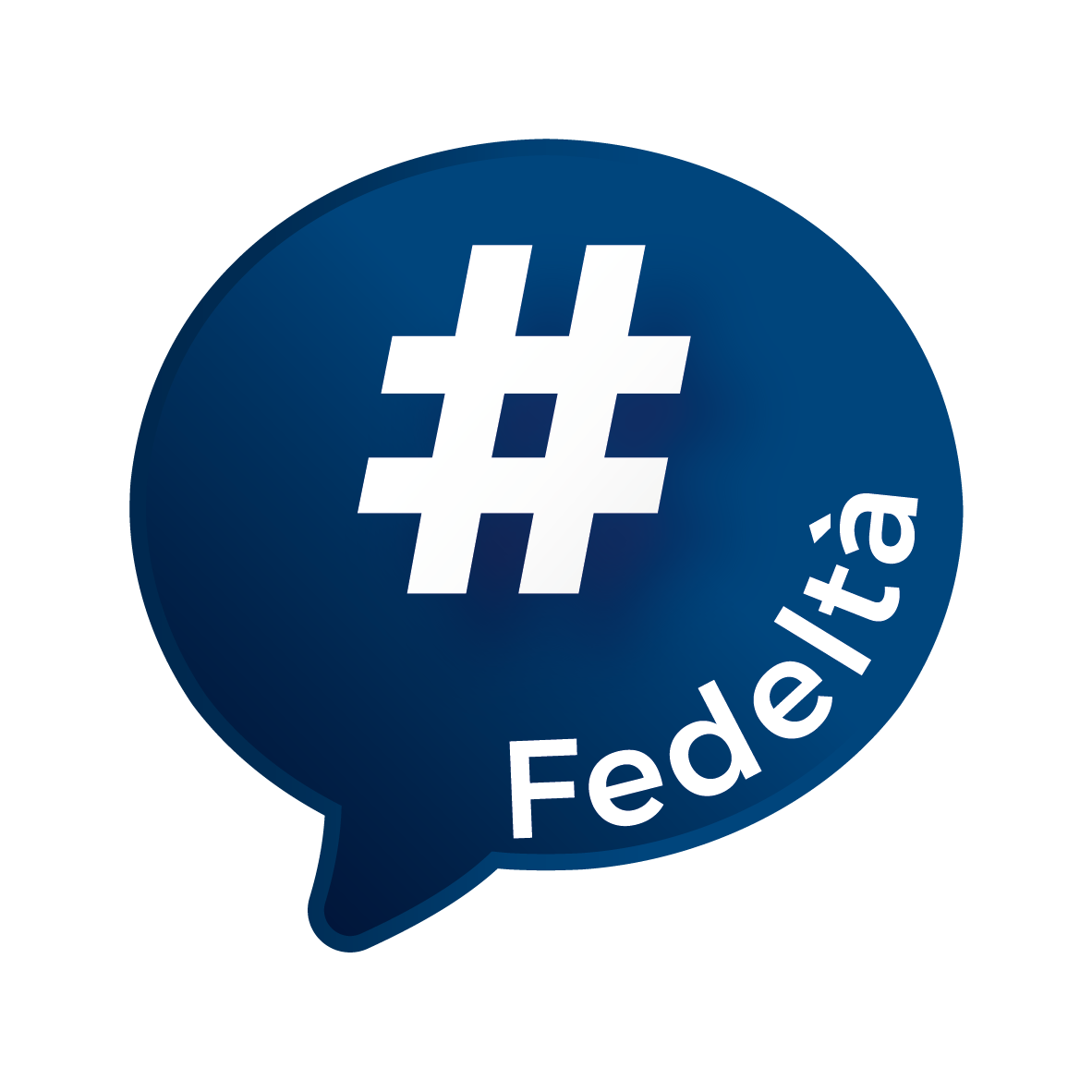 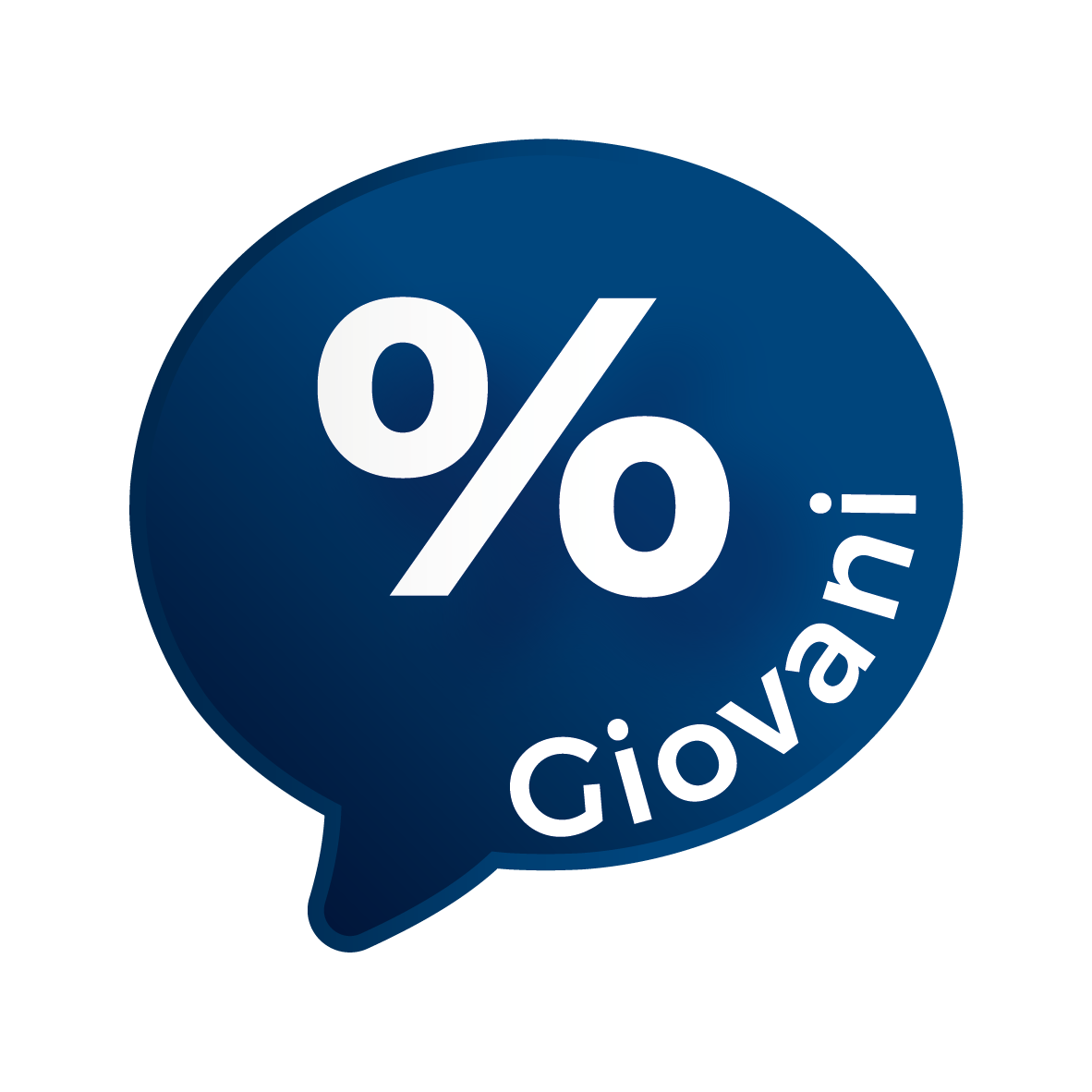 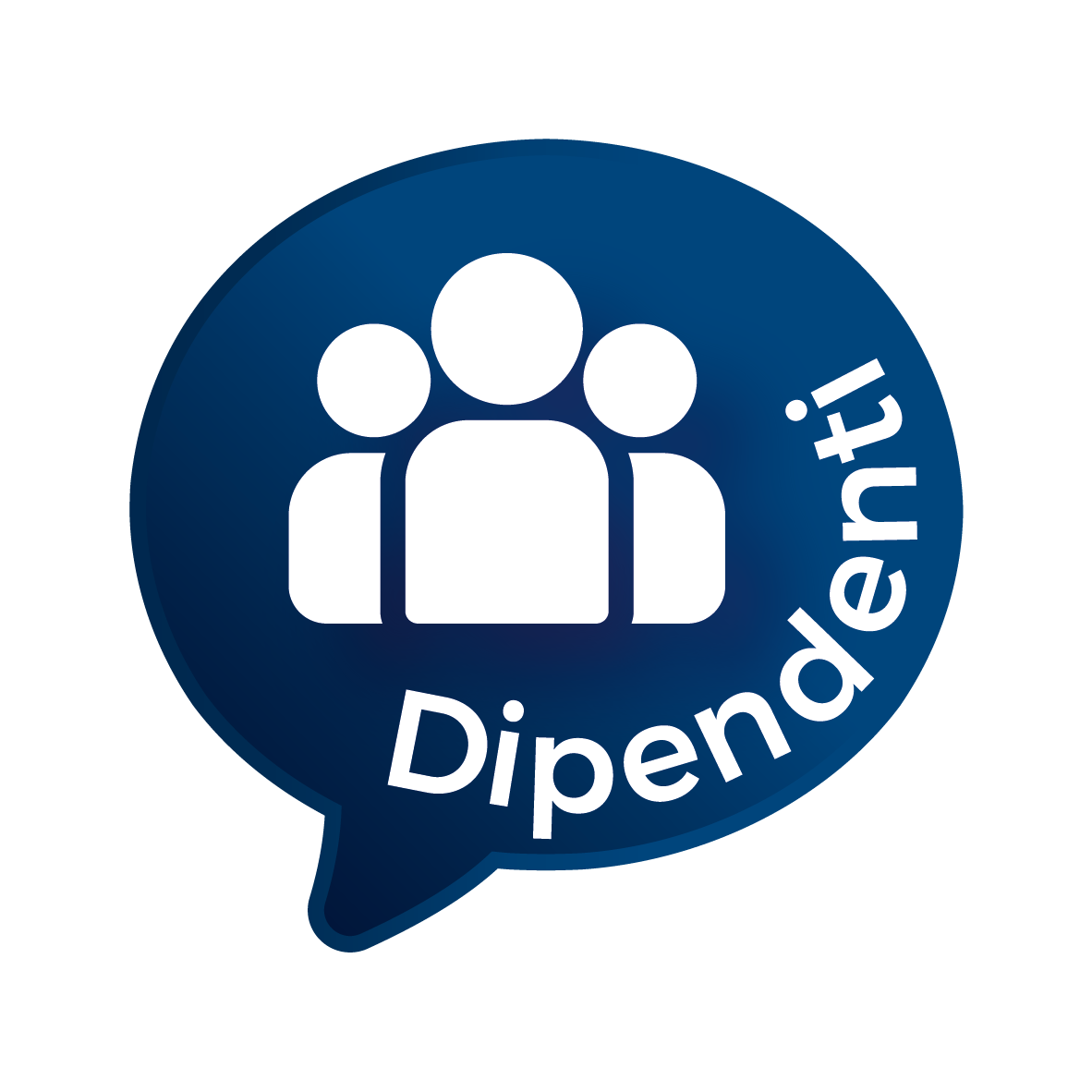 Toonie è una Fintech e Banca Svizzera specializzata nella gestione di incassi, pagamenti, trasferimenti che abbina inoltre un’innovativo strumento marketing per la tua impresa o attività.
Scarica la nostra applicazione IOS o Android per attivare gratuitamente il SoftPOS utilizzare il pay by link e inserire il nostro gateway nel tuo e-commerce il tutto sempre con accredito immediato con servizio multivaluta e mantenendo il tuo IBAN.
Contattaci per info e verificare la possibile attivazione in negozio dei nostri innovativi prodotti finanziari come il servizio ATM, i bonifici per cassa, la generazione di Giftcard e molto altro.
VANTAGGI PER I SOCI E PER I DIPENDENTI

Condizioni/sconti della convenzione

Pricing acquiring Softpos 1,50% per affiliati ordinari*
Pricing acquiring eCommerce 1,80% per affiliati ordinari*
*Commissioni valide per qualsiasi tipo di carta accettata sia personale che aziendale con costo fisso applicabile di 0,25 cent. per transazioni dove la % indicata risulti inferiore a tale importo.
#Fedeltàmipiace

Condizioni/sconti riservati ai soci fedeli

Pricing acquiring Softpos 1,45% per affiliati esclusivi*
Pricing acquiring eCommerce 1,70% per affiliati esclusivi*
*Commissioni valide per qualsiasi tipo di carta accettata sia personale che aziendale con costo fisso applicabile di 0,25 cent. per transazioni dove la % indicata risulti inferiore a tale importo.
Per accedere alle condizioni #fedeltamipiace occorre richiedere l’attestato di socio fedele* all’indirizzo convenzioni.imprese@unione.milano.it

*Per associato fedele si intende il socio che ha onorato il pagamento della quota per almeno 3 anni.
CONTATTI: GUERINO FIORENTINO	 	CELL. 00393429178203 	G.FIORENTINO@TOONIEGLOBAL.COM
AZIENDA
WWW.TOONIEGLOBAL.COM
Per richiedere un contatto di approfondimento, inviare un'email alla propria Associazione o all'indirizzo marketing@unione.milano.it indicando ragione sociale, partita iva e numero di telefono.
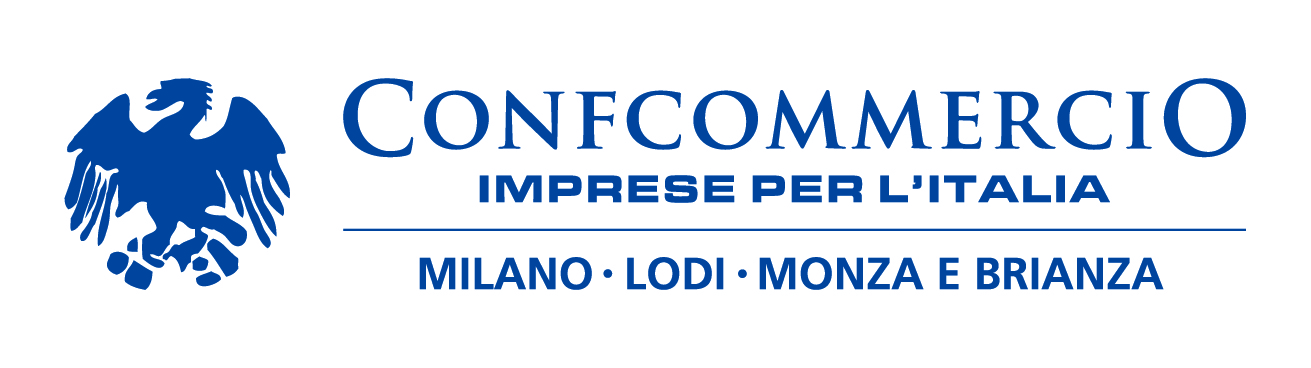